Farrokh Alemi, Ph.D.
Return on IT investment
0
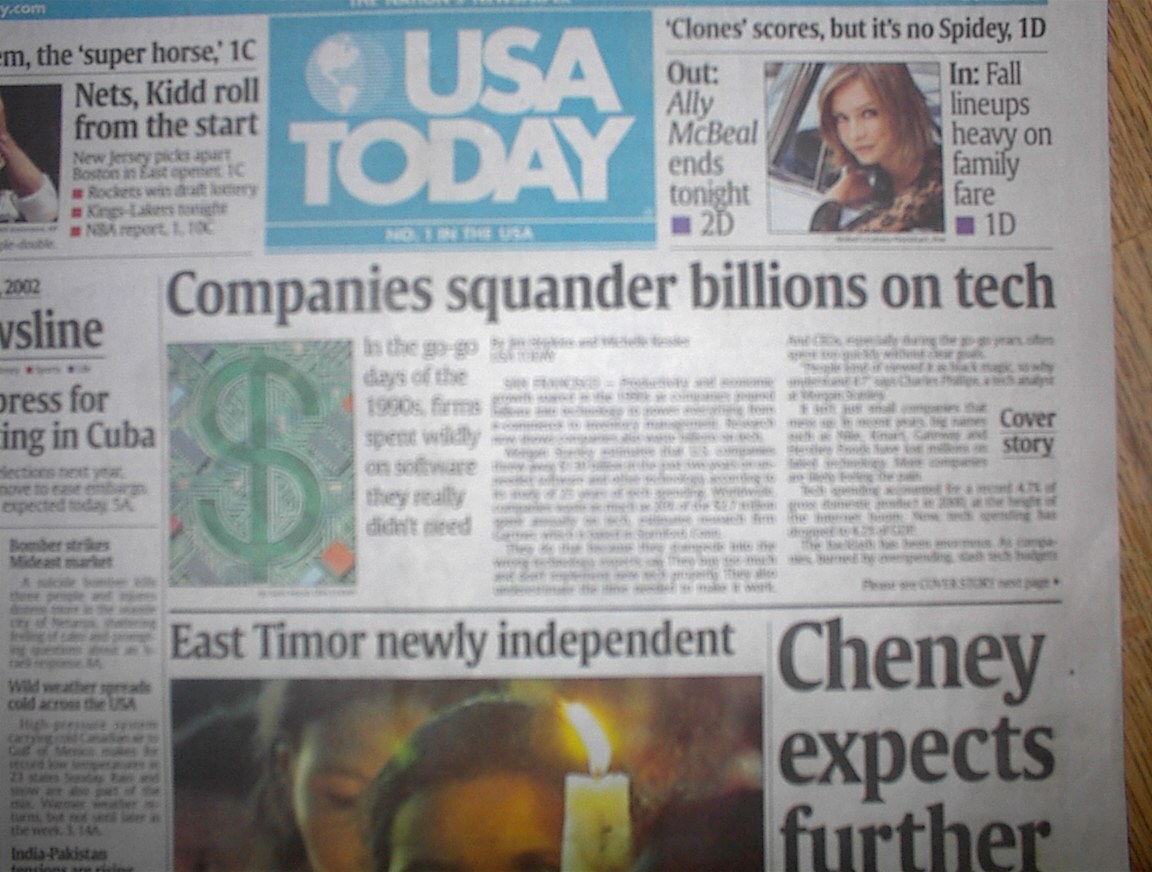 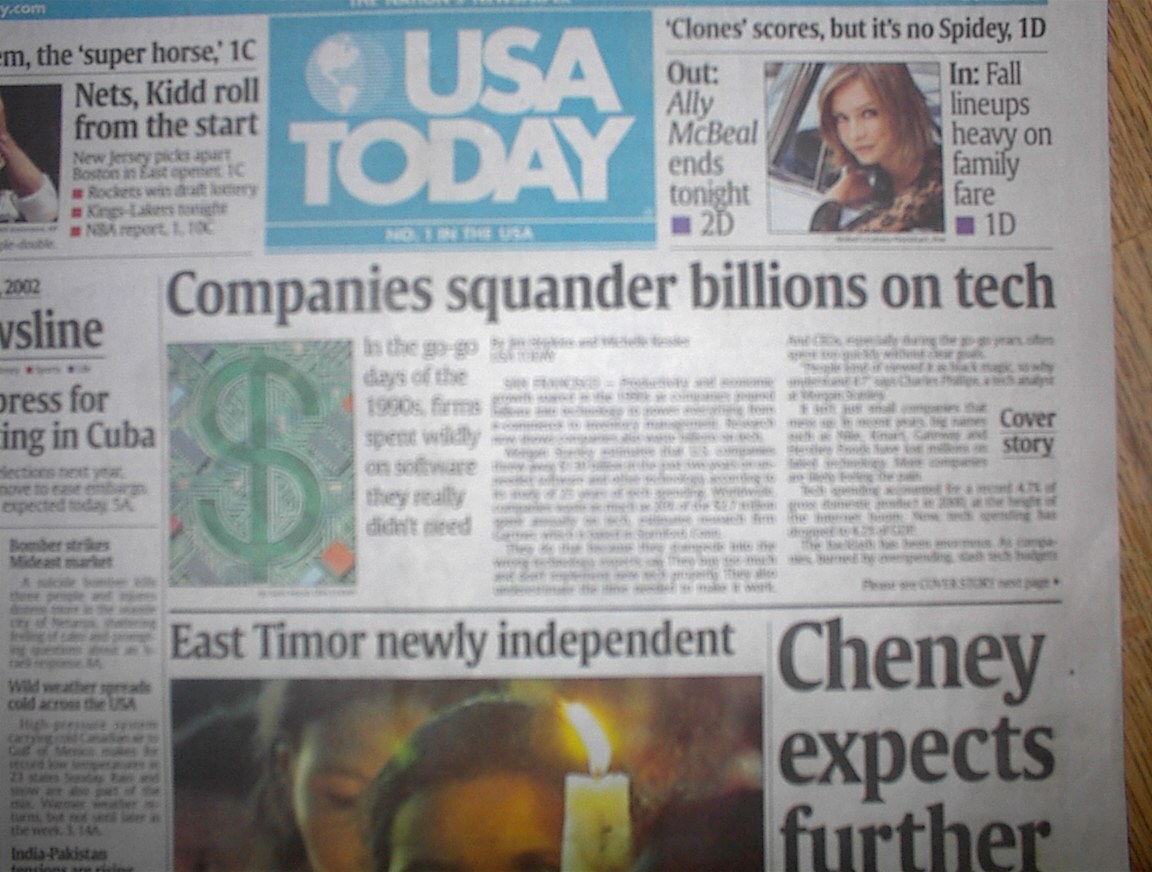 1
[Speaker Notes: Some IT investments have not paid off.  Kmart scraped $130 million software.  Gateway lost $140 million on e-commerce.  Hershey lost $120 million sales after new distribution system.  Nike’s $400 million system led to lower profit.]
Cedars Sinai Loses $34 Million
2
[Speaker Notes: In 2002 at Cedars Sinai Medical Center in Los Angeles, a $34 million system was scrapped despite years of approving the project as cost effective.]
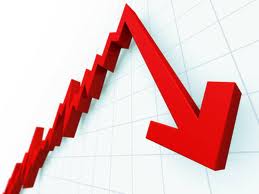 3
[Speaker Notes: Santa Barbara County Care Data Exchange failed for a variety of reasons including a failure to create a compelling business model for the participants.]
Morgan Stanley:
“US firms lost $130 billionin unwanted IT”
The problem is with our methods
Not mismanagement
4
[Speaker Notes: There are so many technology projects that fail to accomplish their goals that it could not be due to mismanagement it has to do with the methodology of assessing the value of IT projects.]
List of Costs & Savings
Underestimates affected business processes
Assumes IT increases revenue
Assumes unused is saved costs
Training & maintenance costs ignored
Impact on productivity and quality ignored
5
[Speaker Notes: The current bottom-up approach of listing a series of costs and savings is not working.  It underestimates which business process will be affected.  It assumes that revenues would not have existed if it were not for the investment in IT.  In other words, it assumes that IT is improving the organization’s revenue.  Because building costs are often ignored, the method of listing various costs typically ignores cost of housing IT services.  It may account for cost of training instructors but ignores cost of employee hours spent in training.  It distorts the true cost of maintaining IT services.  It may assume cost of license renewals but ignores cost of system updates.  And most important of all it ignores cost of impact on productivity and quality.]
6
[Speaker Notes: We proposed to analyze cost of Electronic Health Records or IT projects by starting with total organizational costs.  Starting from this total then portion of cost due to IT is calculated from the budget of the organization.  Total organization costs includes many obvious costs like personnel costs but it also includes many subtle other costs such as cost of employees going on vacation, cost of improved productivity and impact of quality on market share.  The idea is to start from the top and break the total organization expenses into IT costs, as allocated to IT unit within the organization and as allocated within functional units of the organization towards IT.  Only then a more complete picture of the cost of IT emerges.]
Steps in Proposed Analysis
Gather data over at least 3 periods
Money spent on IT
Use of IT by the business unit
Organization’s or business unit’s revenues
Examine association between IT cost, use and revenue
Often positive and significant
Examine causation
Revenue leads to IT use and investment 
IT investment and use leads to more revenue
Calculate ROI
7
[Speaker Notes: The steps we propose for analysis of return on investment in IT projects starts with gathering data at least 3 time periods.  This could be 3 years or 3 quarters or three months.  Of course you can gather data on longer sequence of time periods but 3 time periods is the minimum you need.]
Steps in Proposed Analysis
Gather data over at least 3 periods
Money spent on IT
Use of IT by the business unit
Organization’s or business unit’s revenues
Examine association between IT cost, use and revenue
Often positive and significant
Examine causation
Revenue leads to IT use and investment 
IT investment and use leads to more revenue
Calculate ROI
8
[Speaker Notes: The data needed include money spent on IT.  This is the budget of the IT unit and the money spent by various functional business units on IT.]
Steps in Proposed Analysis
Gather data over at least 3 periods
Money spent on IT
Use of IT by the business unit
Organization’s or business unit’s revenues
Examine association between IT cost, use and revenue
Often positive and significant
Examine causation
Revenue leads to IT use and investment 
IT investment and use leads to more revenue
Calculate ROI
9
[Speaker Notes: In addition, we need to collect data on use of IT by the various functional business units.  This could be number of times software is used, size of the database, percent of employees who are using the system and so on.  It needs to provide a surrogate measure of extent of use of the system.]
Steps in Proposed Analysis
Gather data over at least 3 periods
Money spent on IT
Use of IT by the business unit
Organization’s or business unit’s revenues
Examine association between IT cost, use and revenue
Often positive and significant
Examine causation
Revenue leads to IT use and investment 
IT investment and use leads to more revenue
Calculate ROI
10
[Speaker Notes: Finally, we need to collect data on organization’s or business unit’s total revenue.  These three pieces of information are readily available in organization’s budgets and can be assessed easily.]
Steps in Proposed Analysis
Gather data over at least 3 periods
Money spent on IT
Use of IT by the business unit
Organization’s or business unit’s revenues
Examine association between IT cost, use and revenue
Clear relation in scatter diagram
Large pair wise correlation
Examine causation
Revenue leads to IT use and investment 
IT investment and use leads to more revenue
Calculate ROI
11
[Speaker Notes: Once the data is collected, the analysis can start.]
Steps in Proposed Analysis
Gather data over at least 3 periods
Money spent on IT
Use of IT by the business unit
Organization’s or business unit’s revenues
Examine association between IT cost, use and revenue
Clear relation in scatter diagram
Large pair wise correlation
Examine causation
Revenue leads to IT use and investment 
IT investment and use leads to more revenue
Calculate ROI
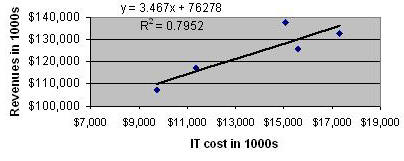 12
[Speaker Notes: The first step in the analysis is to see if there is a relationship between IT investment and revenues.  This can be done easily by plotting business unit against IT investment and see if as investment increases so does the cost.  In this example scatter diagram there is a strong positive relationship between IT cost and Revenue.  Since this relationship exists, we can move forward to other steps in the analysis.]
Steps in Proposed Analysis
Gather data over at least 3 periods
Money spent on IT
Use of IT by the business unit
Organization’s or business unit’s revenues
Examine association between IT cost, use and revenue
Clear relation in scatter diagram
Large pair wise correlation
Examine causation
Revenue leads to IT use and investment 
IT investment and use leads to more revenue
Calculate ROI
13
[Speaker Notes: It is also important to see if there is a large correlation between IT investment and revenue.]
Steps in Proposed Analysis
Gather data over at least 3 periods
Money spent on IT
Use of IT by the business unit
Organization’s or business unit’s revenues
Examine association between IT cost, use and revenue
Clear relation in scatter diagram
Large pair wise correlation
Examine causation
Revenue leads to IT use and investment 
IT investment and use leads to more revenue
Calculate ROI
14
[Speaker Notes: In fact, there should be a large correlation between any two pairs of the variables we are examining.  Investment should be related to use, use of IT should be related to revenues.  If these expected relations do not exist, again we can doubt that IT investment has led to increased returns.  If these associations do exist, then we are ready to examine the direction of cause and effect.]
Steps in Proposed Analysis
Gather data over at least 3 periods
Money spent on IT
Use of IT by the business unit
Organization’s or business unit’s revenues
Examine association between IT cost, use and revenue
Often positive and significant
Examine causation
Revenue leads to IT use and investment 
IT investment and use leads to more revenue
Calculate ROI
15
[Speaker Notes: When you have 3 variables, many different causal scenarios are possible as any one of the variables can be the root cause of changes in the other two.  If we assume that no use of IT is possible until it is purchased, then we can safely assume that scenarios in which use of IT has led to more IT investment are not probable.  Then we are left with two likely scenarios.]
Steps in Proposed Analysis
Gather data over at least 3 periods
Money spent on IT
Use of IT by the business unit
Organization’s or business unit’s revenues
Examine association between IT cost, use and revenue
Often positive and significant
Examine causation
Revenue leads to IT use and investment 
IT investment and use leads to more revenue
Calculate ROI
16
[Speaker Notes: It is possible that revenue have led to IT investment and the investment has lead to more use of IT.  The logic here is that as the organization has grown in size the need for IT investment has grown.]
Steps in Proposed Analysis
Gather data over at least 3 periods
Money spent on IT
Use of IT by the business unit
Organization’s or business unit’s revenues
Examine association between IT cost, use and revenue
Often positive and significant
Examine causation
Revenue leads to IT use and investment 
IT investment and use leads to more revenue
Calculate ROI
17
[Speaker Notes: The other scenarios is that IT has been an engine for growth and as we have put more money into IT we have encouraged more IT use and this use has led to more revenue.  In this latter scenario, investment in IT has transformed the organization and improved its revenue structure.]
Steps in Proposed Analysis
Gather data over at least 3 periods
Money spent on IT
Use of IT by the business unit
Organization’s or business unit’s revenues
Examine association between IT cost, use and revenue
Often positive and significant
Examine causation
Revenue leads to IT use and investment 
IT investment and use leads to more revenue
Calculate ROI
18
[Speaker Notes: To understand we need to establish a causal relationship between investment in IT and business revenue.  To establish something as a cause of an effect, we need to go beyond association.  Of course, cause and effect are correlated, but there is more to a cause than mere correlation.  Causes should precede effects.  There should be a clear mechanism leading from a cause to effect.  And it should be logical to claim that the effect would not have occurred if the cause was not present, a statement known as counterfactual.]
Steps in Proposed Analysis
Gather data over at least 3 periods
Money spent on IT
Use of IT by the business unit
Organization’s or business unit’s revenues
Examine association between IT cost, use and revenue
Often positive and significant
Examine causation
Revenue leads to IT use and investment 
IT investment and use leads to more revenue
Calculate ROI
19
[Speaker Notes: Lets assume that there is a strong association between IT investment and revenue growth.  Can we say that investment preceded revenue growth?  To answer this we have to look at use of IT.  This creates a possibility of serial relationship where investment enables use and use leads to the increased revenue.  In any serial relationship between three variables, there is a particular relationship among the pair wise correlation of each of the two variables.  The correlation between the start and end node should be equal to the multiplication of correlations of consecutive nodes.  Another way of saying this is that the correlation of starting and middle node times the correlation of middle and end node should be equal to the correlation of starting and end node.  We can use this principle to discern which of the two scenarios are supported by our data.]
Steps in Proposed Analysis
Gather data over at least 3 periods
Money spent on IT
Use of IT by the business unit
Organization’s or business unit’s revenues
Examine association between IT cost, use and revenue
Often positive and significant
Examine causation
Revenue leads to IT use and investment 
IT investment and use leads to more revenue
Calculate ROI
20
[Speaker Notes: The idea that IT has led to growth is supported if the correlation of investment & use times correlation of use & revenue is approximately the correlation of investment and revenue.]
Steps in Proposed Analysis
Gather data over at least 3 periods
Money spent on IT
Use of IT by the business unit
Organization’s or business unit’s revenues
Examine association between IT cost, use and revenue
Often positive and significant
Examine causation
Revenue leads to IT use and investment 
IT investment and use leads to more revenue
Calculate ROI
21
[Speaker Notes: The idea that IT followed growth is supported if the correlation of revenue and investment times the correlation of investment and use is approximately the correlation of revenue and use.]
Steps in Proposed Analysis
Gather data over at least 3 periods
Money spent on IT
Use of IT by the business unit
Organization’s or business unit’s revenues
Examine association between IT cost, use and revenue
Often positive and significant
Examine causation
Revenue leads to IT use and investment 
IT investment and use leads to more revenue
Calculate ROI
22
[Speaker Notes: If our analysis finds that IT has led to growth, then we can proceed with calculation of return on investment and put more credence in the numbers we have observed.  If not, then we take the alternative explanation.]
Steps in Proposed Analysis
Gather data over at least 3 periods
Money spent on IT
Use of IT by the business unit
Organization’s or business unit’s revenues
Examine association between IT cost, use and revenue
Often positive and significant
Examine causation
Revenue leads to IT use and investment 
IT investment and use leads to more revenue
Calculate ROI
23
[Speaker Notes: To summarize, the steps are to gather data on three variables, calculate association among these variables and if there is a causal relationship among the investment in IT and revenue, then calculate the Return on Investment.]
Investment In DoIT
Numerous units were merged into DoIT in this time period.  DoIT organization defined based on 2002 operation and budget reconstructed.
24
[Speaker Notes: Lets look at an example.  In this example, we are trying to figure out what the university is getting for its investment into online education.  The University purchased a system called Web-CT and trained its faculty to teach using this system. This graph shows the budget of the IT unit during three years following the purchase.  The budget grew from slightly under 5.4 million to roughly 6.1 million dollars.  There was a clear increase in the budget of the unit.  This variable represents the University’s investment in IT.]
IT Investment & University Revenue
25
[Speaker Notes: This graph shows the relationship between IT investment and the University’s revenue.  On the X-axis is the budget of the IT unit.  On the Y axis is the total revenue of the organization, not just the money the university made from online courses but money they made from any source.  There was a strong association between IT expenditures and University revenues. There are at least two scenarios that might explain this association.  First scenario is that as more money was poured into the purchase of the system, the university gained a bigger market share and it earned more revenue.  The alternative scenario that could equally well lead to an association between revenue and IT investment is that as the University grew they had more need for IT and therefore they purchased more systems.  To see which is true, a third variable, use of Web-CT courses, must be introduced.]
Example:  Evaluation of DoIT
The Division of Instructional & Technology Support Services includes:
Audio Visual Services
Academic Computing Labs,
Electronic Classrooms, 
GMU-TV, 
Instructional Resource Center, 
Johnson Center Technology
Student Technology Assistance Resource Center.
	 A key service provided by DoIT is the WebCT course delivery system
26
[Speaker Notes: Looking over the three years, the number of courses grew from 120 to 434 and the total number of students taking online courses grew from 6128 to 9627.  These variables show the use of the Web-CT software.  It is the key variable we want to use to decide the relationship between IT investment and revenue.]
Possible Sequence of Events
27
[Speaker Notes: Several scenarios are possible.]
Possible Sequence of Events
28
[Speaker Notes: Many of these are not possible because IT investment should logically precede its use.]
Possible Sequence of Events
29
[Speaker Notes: There are only two probable scenarios.  The first one states that IT investment led to use and consequently to additional revenues.  The other states that the general growth in revenues led to more need to for IT and consequently more investment in IT and its use.  The support of the data for each of these scenarios can be verified by the relationship between the pair wise correlations.]
Correlations
30
[Speaker Notes: This table shows the pair wise correlations among the three variables for our data.  Note that because the number of time periods we have examined are relatively small, the data are highly correlated.  To make a causal inference, we need to establish the association between cause and effect as well as that the cause precedes the effect.  This tables shows that the condition for the association between IT investment and the university revenue has been met.  In the small timeframe we are looking at, the two are highly correlated.]
Possible Sequence of Events
31
[Speaker Notes: Now we turn to the second condition needed for making causal inferences and that is the cause must precede the effect.  Our data suggests more support for the model that the University revenue has led to increased IT investment.  Therefore, investment did not precede the increased revenue.]
Conclusion of Analysis
32
[Speaker Notes: From this we can conclude that the ROI is not a reasonable measure as the investment has not led to the observed returns.  In fact the only conclusion we can arrive at is that 1 dollar increase in the general university budget has led to  4 cent increase in the budget of the IT department with no clear return on investment.]
Take Home Lesson
Objective ROI
33
[Speaker Notes: This lecture has shown you how to analyze the Return On Investment using objective data over short intervals.]